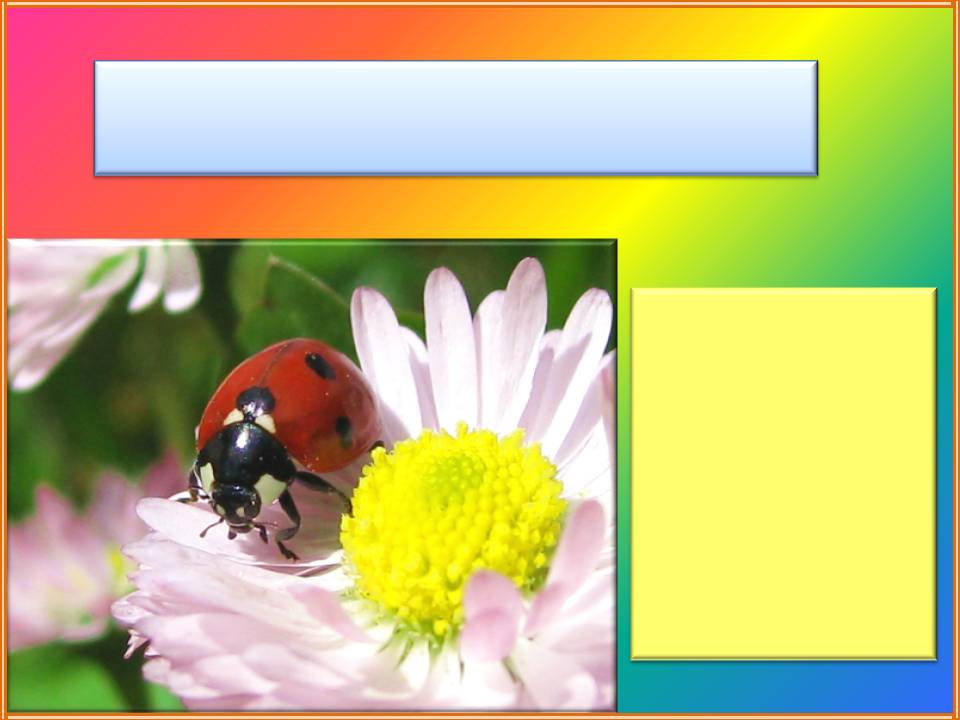 Зоологическая викторина
Учитель биологии
МБОУ «СОШ№33» 
г.Набережные Челны
Гарифуллина Эльвира Флюровна
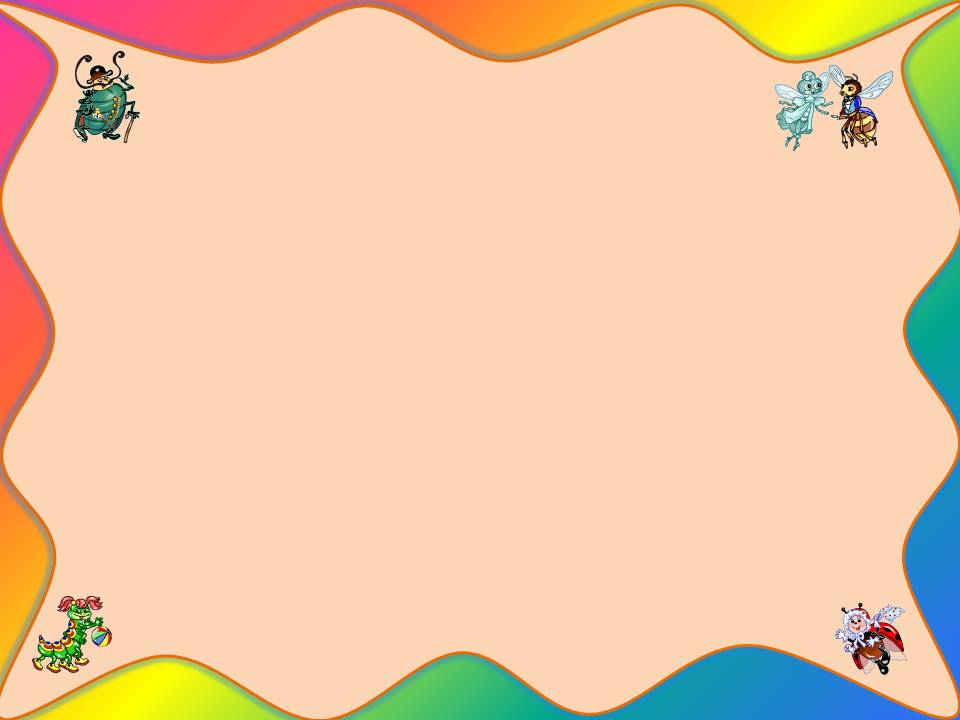 Не портной, а всю жизнь с иголками ходит
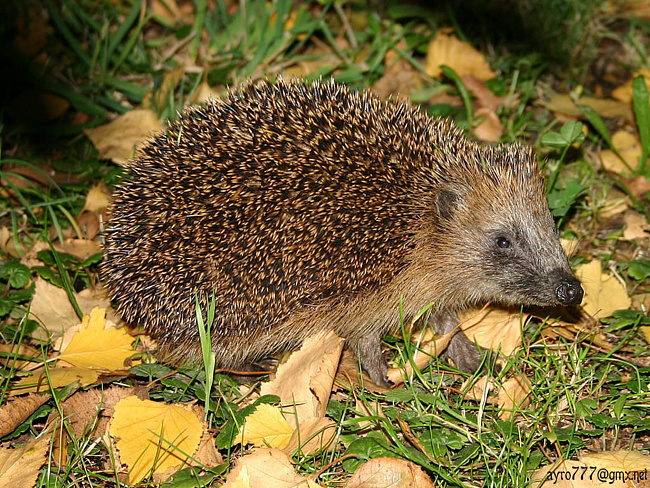 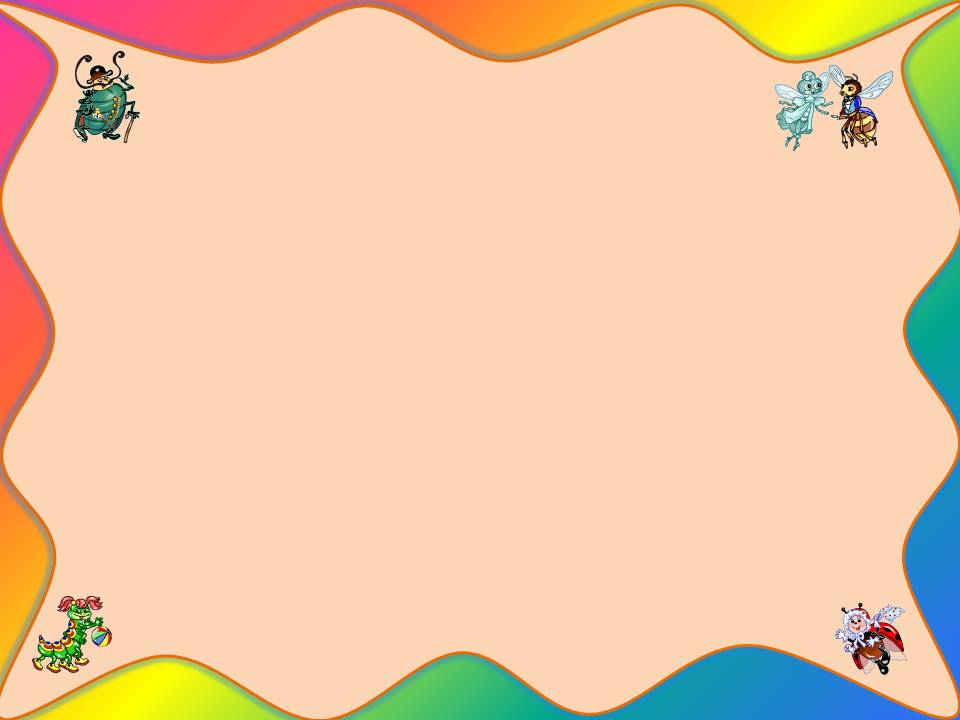 В воде купался, а сух остался.
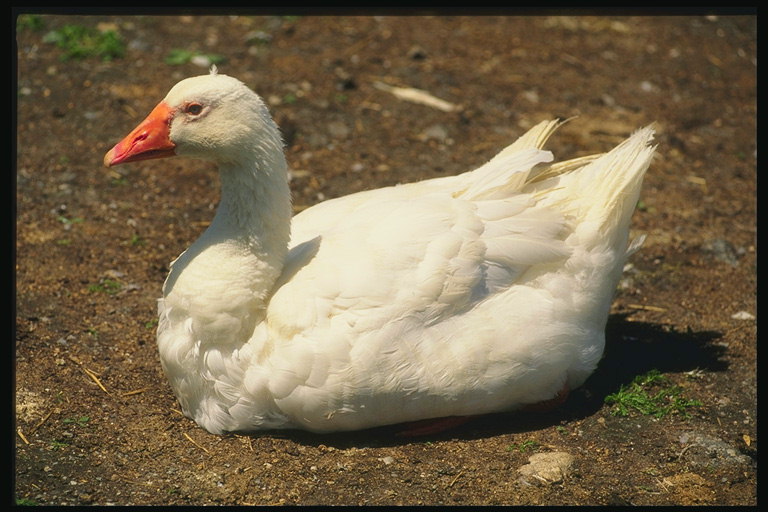 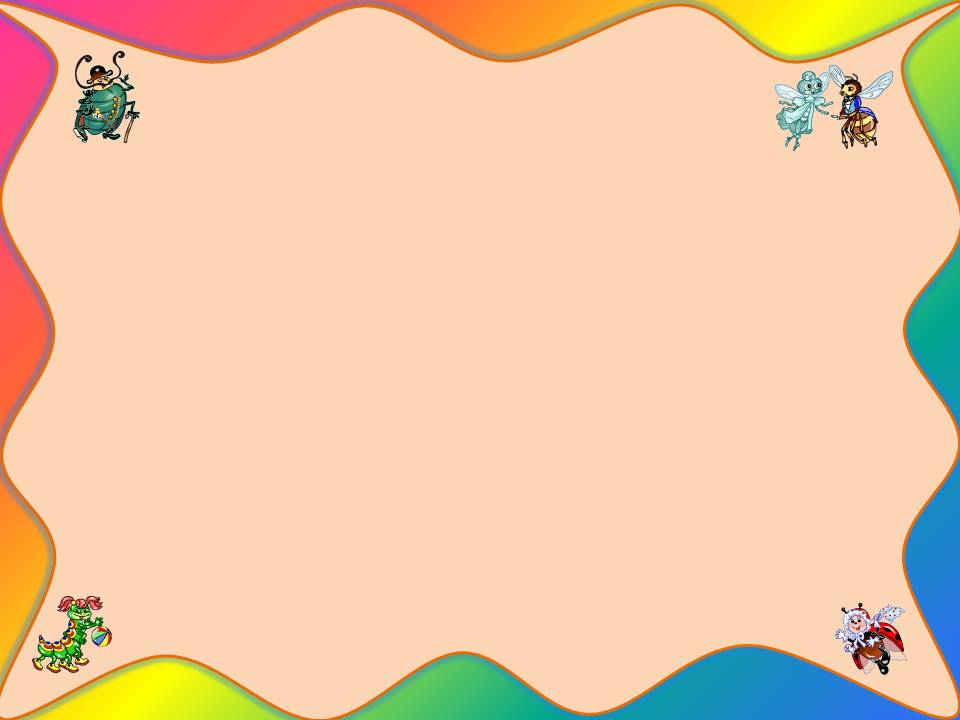 Висит сито ,не руками свито.
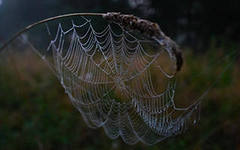 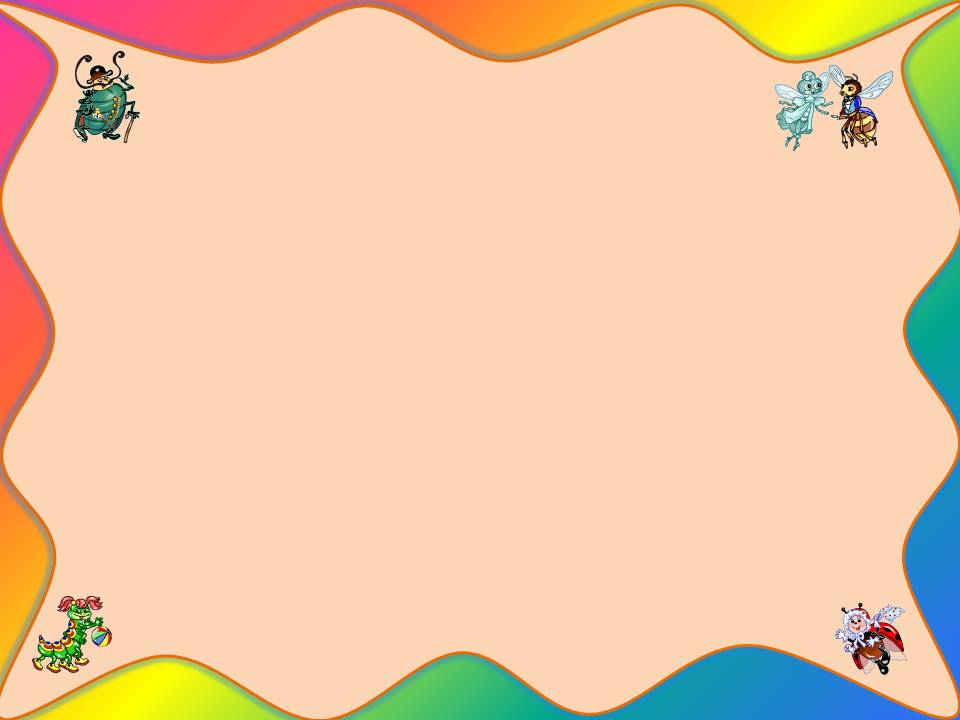 Кто в лесу без топоров строит избу без углов.
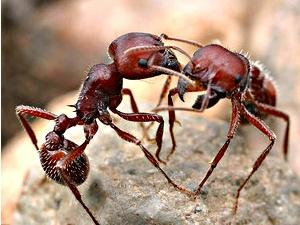 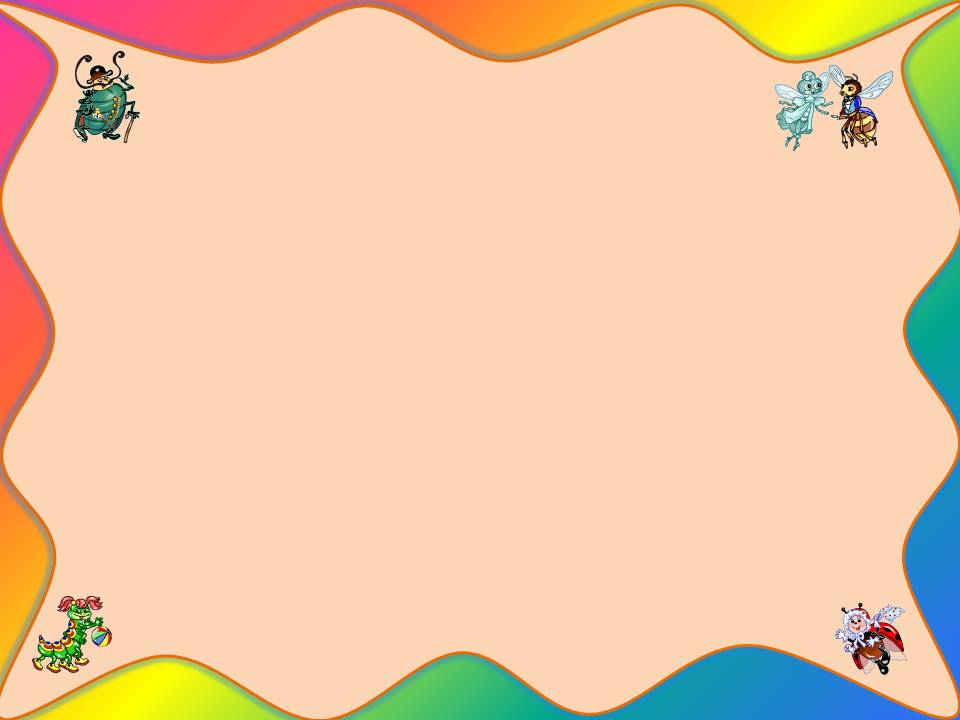 Глаза на рогах , а дом на спине.
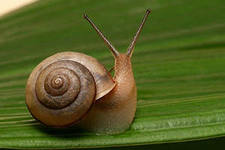 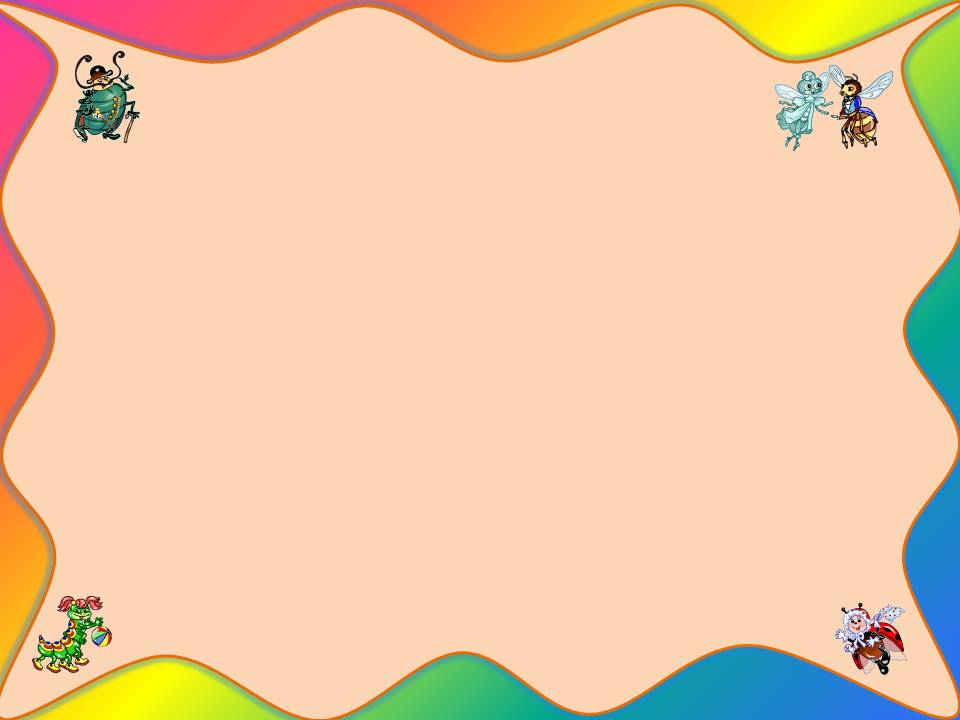 Выпучив глаза ,сидит,непонятно говорит, родилась в воде, а живёт на земле.
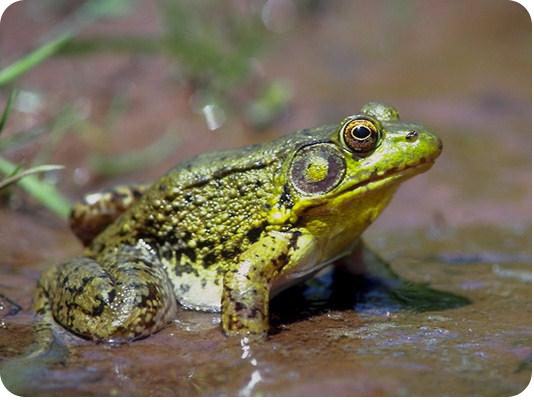 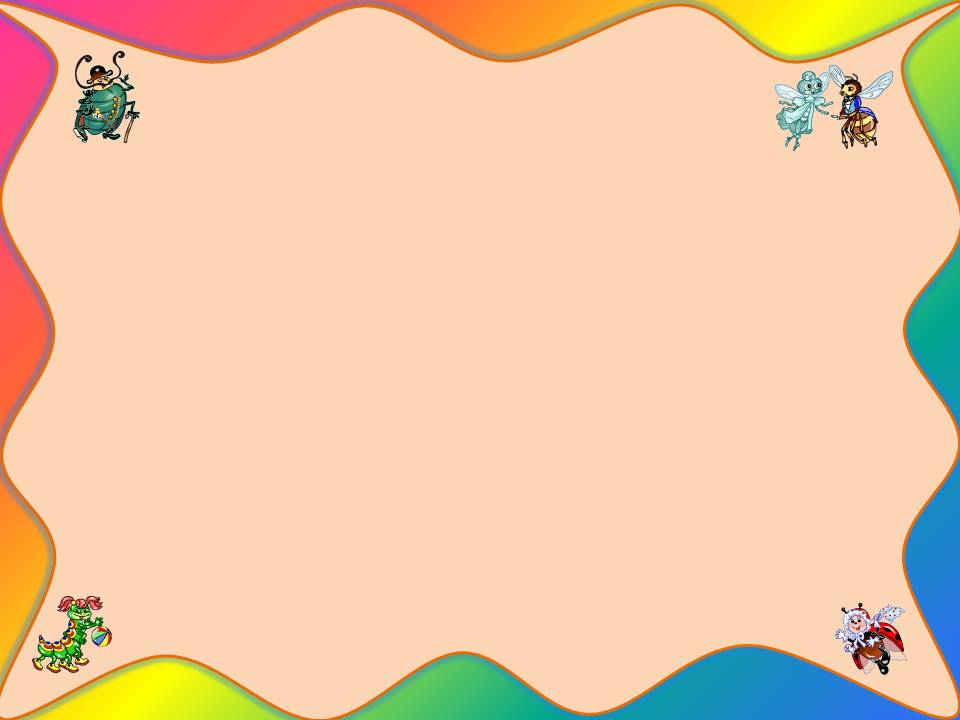 Маленький воришка в сером армячишкепо полю шныряет,зёрна подбирает.
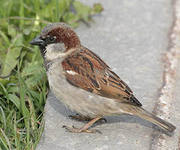 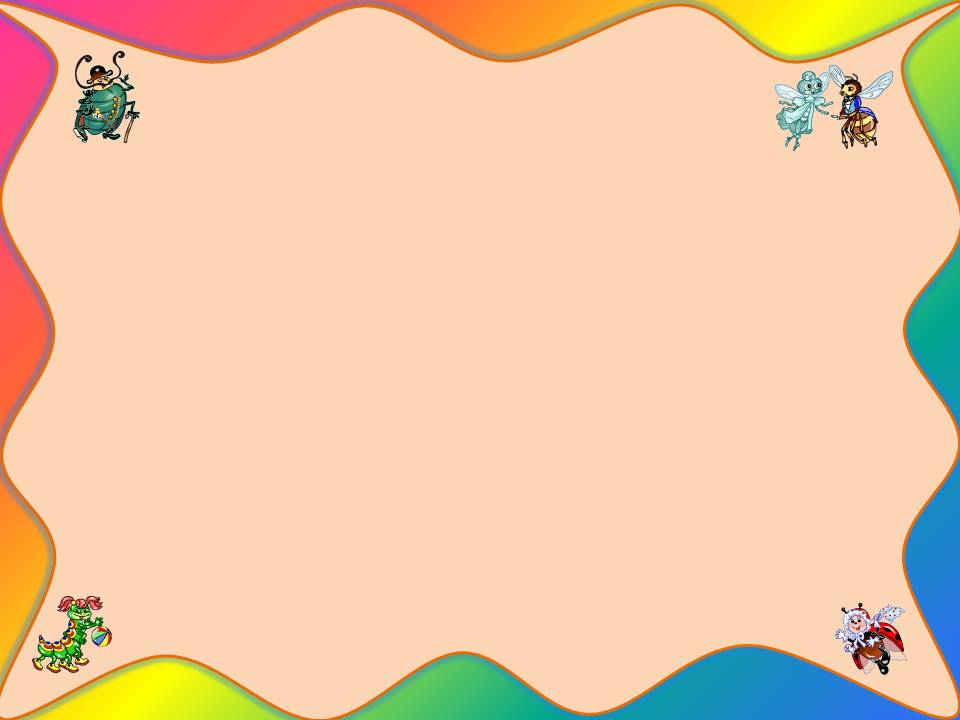 Не княжеской породы,а ходит с короной,не всадник ,а со шпорами.Сам рано встаёт и другим спать не даёт.
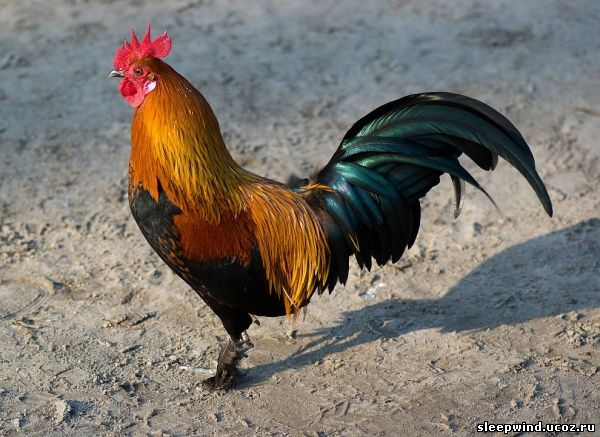 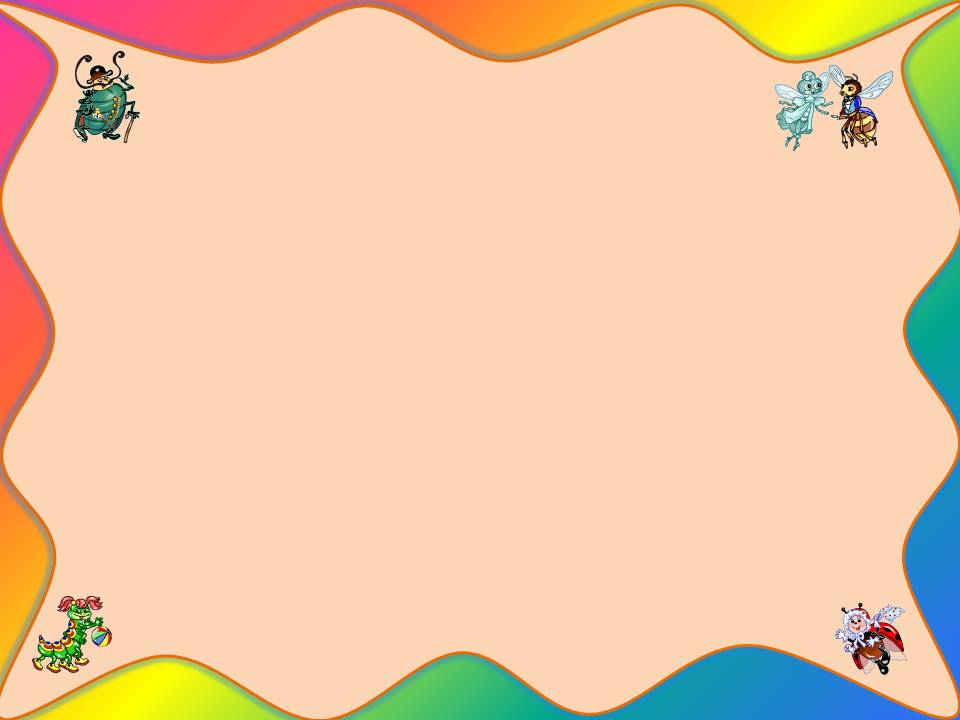 Летом гуляет, зимой отдыхает.
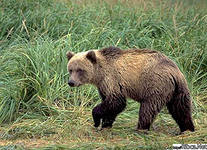 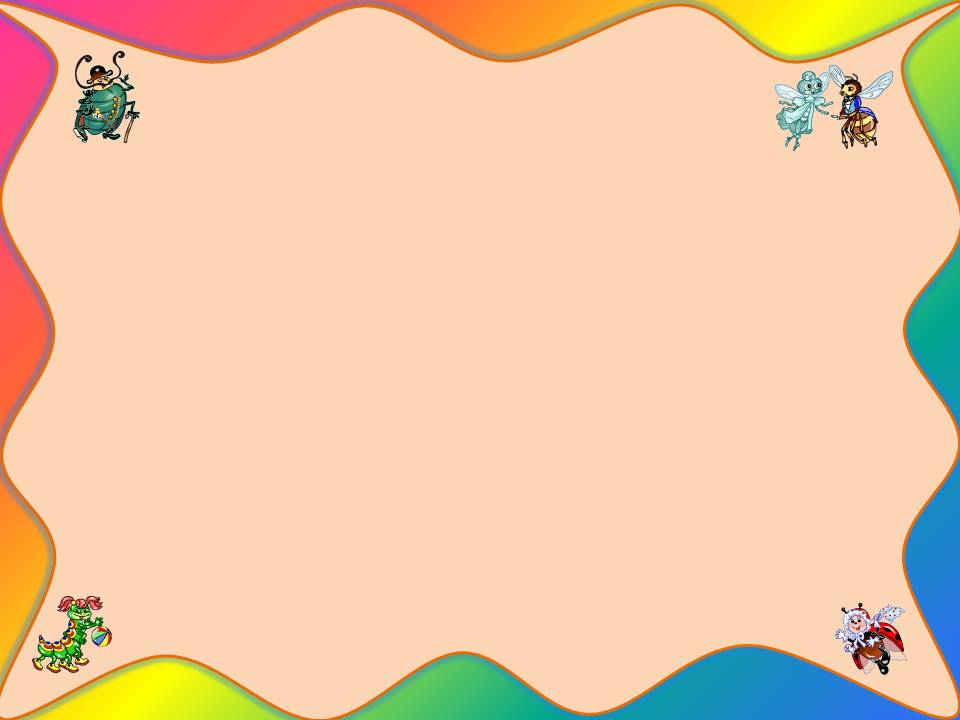 Зимой голоден, летом сыт.
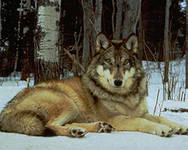 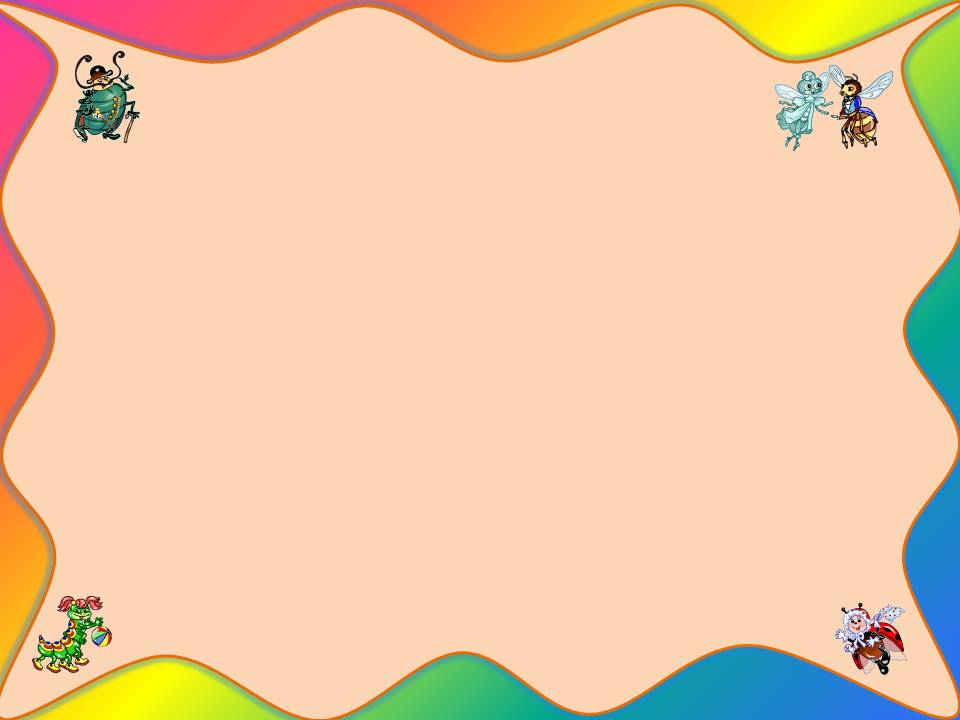 Не дровосек, не плотник,а первый в лесу работник.
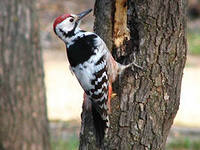 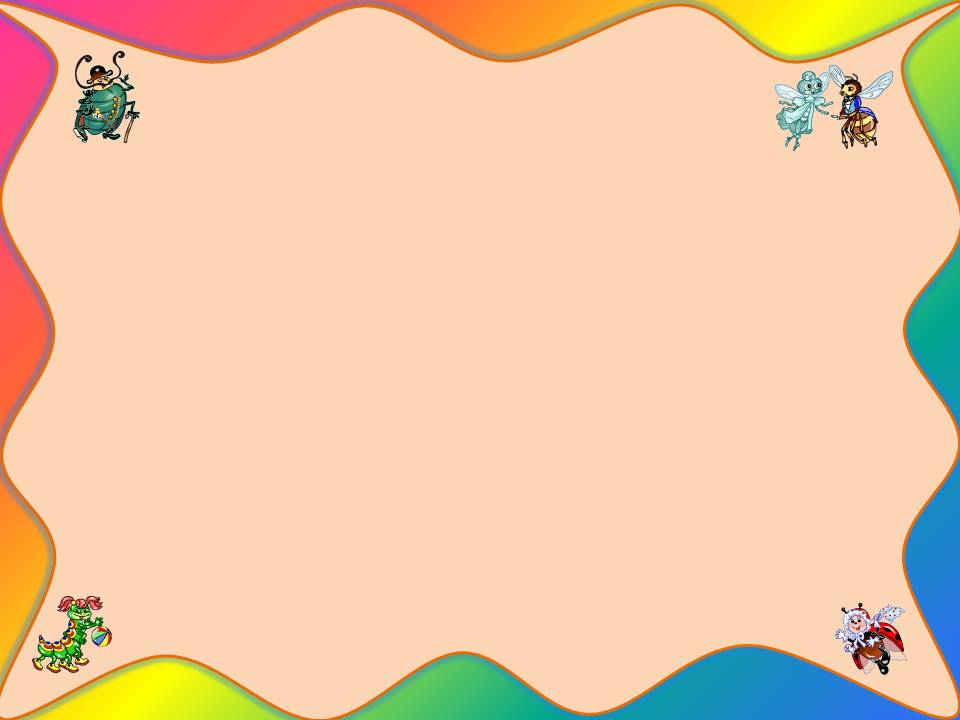 Нос долог,голос тонок, летит-кричит,сядет- молчит.Кто его убьёт, тот кровь свою прольёт.
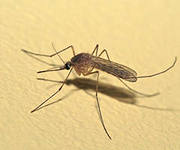 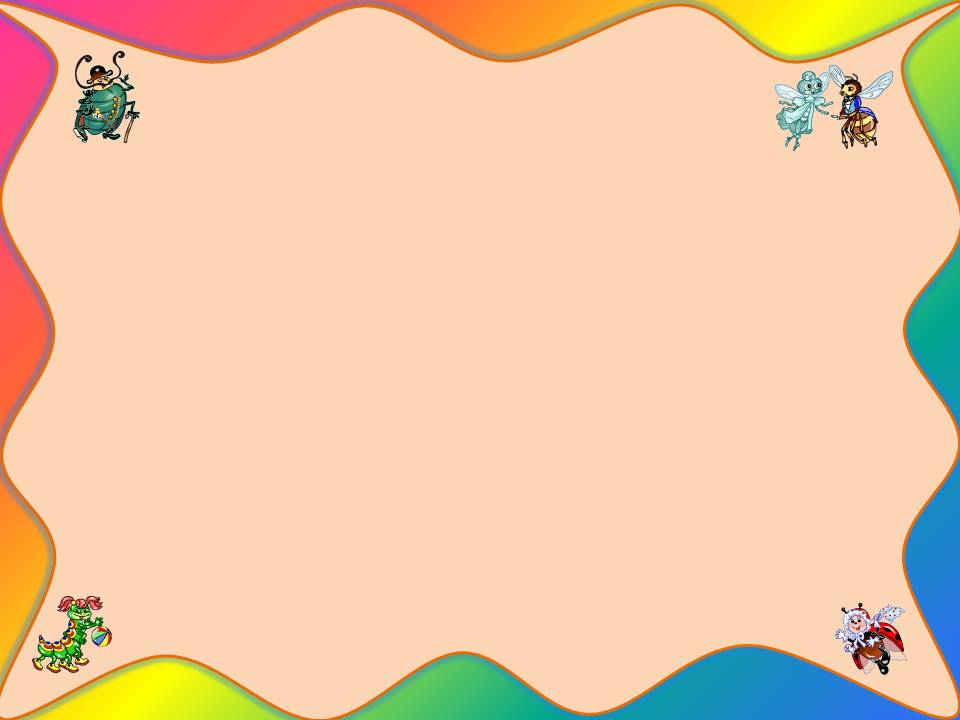 Хвостом виляет, зубаста, а не лает.
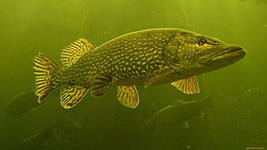 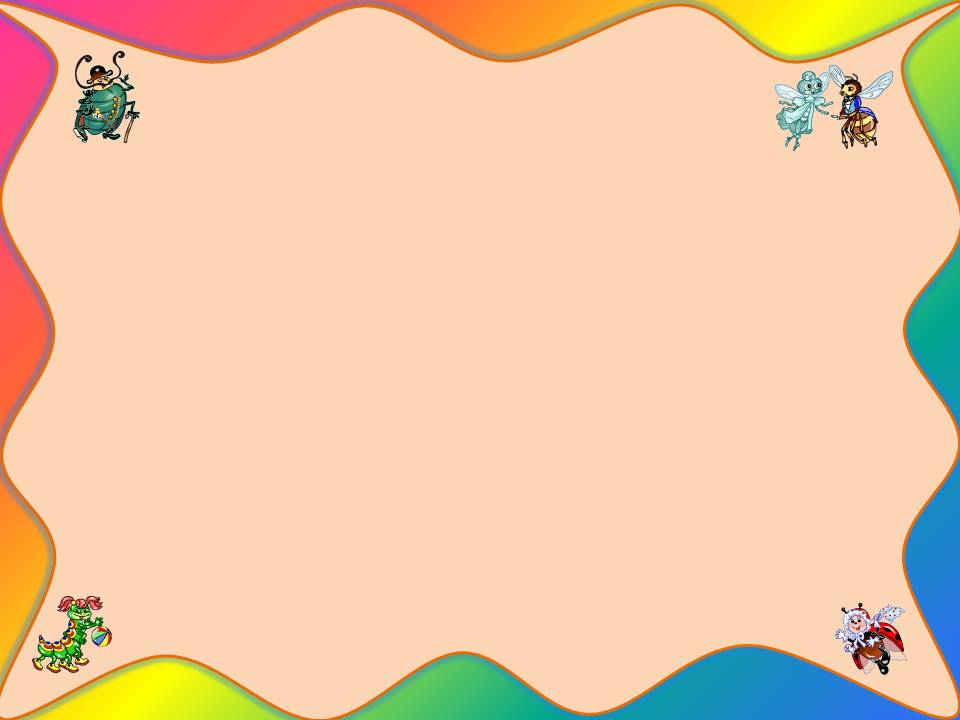 Днём спит, а ночью летает, прохожих пугает.
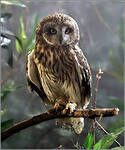 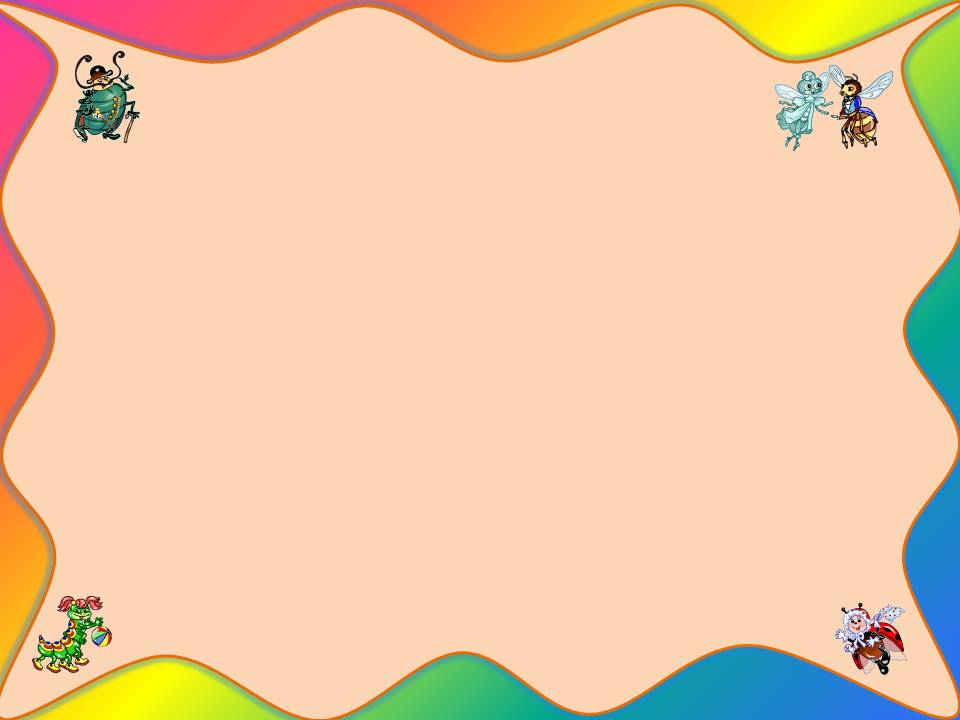 Сероспинный, красногрудый,в зимних рощах обитает.Не боится он простуды, с первым снегом прилетает.
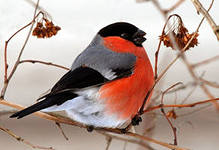 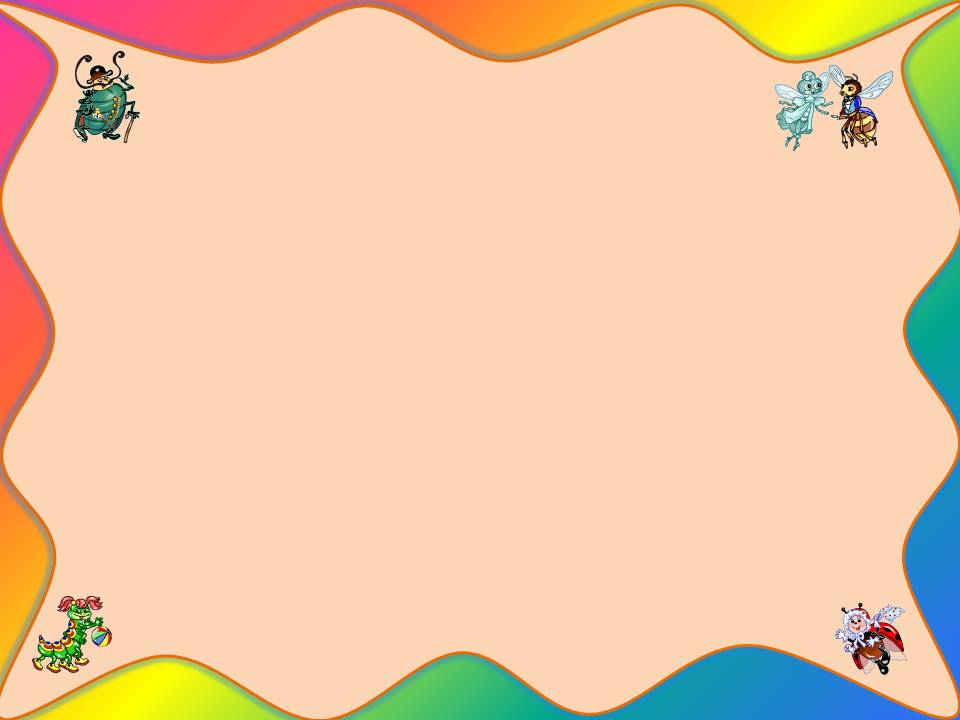 Список использованных печатных источников:  Дидактические материалы по биологии:Методическое пособие.-М.:ТЦ Сфера, 2005. Борзова З.В., Дагаев А.М.Активные ссылки на использованные изображения:Изображение ежа:
http://stat16.privet.ru/lr/0b08da12484ee5ad298128d61ba6efca
Изображение гуся:
http://pix.com.ua/db/animals/pets/barnyard_animals/b-66006.jpg
Изображение паутины: http://im3-tub-ru.yandex.net/i?id=180550858-41-72&n=21
Изображение муравья:
http://fanal11eksekutif.files.wordpress.com/2011/04/109020_semut-merah-i-pogonomyrmex-barbatus-i-_300_225.jpg
Изображение улитки: http://im8-tub-ru.yandex.net/i?id=148397106-26-72&n=21Изображениелягушки: http://img-fotki.yandex.ru/get/4516/123972861.55/0_68f38_4da395c3_XL
Изображение воробья: http://im3-tub-ru.yandex.net/i?id=84667341-05-72&n=21
Изображение петуха: http://im2-tub-ru.yandex.net/i?id=182176046-44-72&n=21
Изображение медведя: http://im5-tub-ru.yandex.net/i?id=470698628-23-72&n=21
Изображение волка:http: //im2-tub-ru.yandex.net/i?id=242484697-58-72&n=21
Изображение дятла :http://im5-tub-ru.yandex.net/i?id=343647630-29-72&n=21
Изображение комара: http://im5-tub-ru.yandex.net/i?id=488252838-70-72&n=21
Изображение щуки: http://im6-tub-ru.yandex.net/i?id=155187524-67-72&n=21
Изображение совы: 
http://img0.liveinternet.ru/images/attach/c/3/76/735/76735036_large_Owl2SOVA.jpg
Фото снегиря: http://im2-tub-ru.yandex.net/i?id=474905993-36-72&n=21